Kuntien rooli kiertotaloudessa
Kiertotalous Pirkanmaalla
Sitran Kiertotalouden tiekartan 2.0. mukaan kunnan ovat avainpelaajia





Mahdollistaja ja katalyytti
Yhteistyön organisaattori
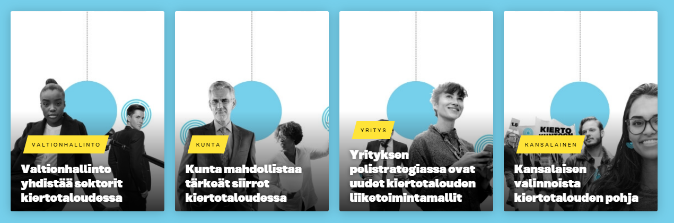 Mitä ja miksi kiertotalous
Alueellinen elinvoima 
Kiertotaloudessa 600 milj. € bisnes Pirkanmaalla?
Mitä se on 
Tavarat palveluina (valaistus palveluna) 
Osaamisen myyminen (Soilfood)
Vuokraus-, huolto-, korjauspalvelut
Tienaaminen omalla omaisuudella (Airbnb)
Cleantech
Mitä ja miksi kiertotalous
Hyvinvointia kuntiin
Ilmastotavoitteet
Työpaikat ja työllistäminen
Yhteisöllisyys
Paikallisdemokratia
Hyödykkeitä kuntalaisille
Rahan säästäminen
Mitä se on
Vähemmät tavaraa, vähemmän päästöjä
Huolto ja  kunnostaminen tarvitsevat enemmän käsiä 
Kuntalaisten ideoimat kokeilut
Materiaalien tuhlaus hallintaan
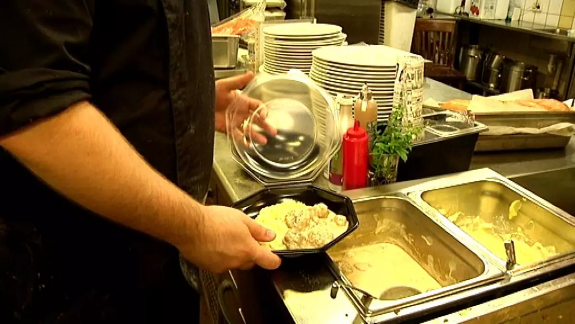 Kuntien rooli kiertotaloudessa
Oman toiminnan materiaalitehokkuus
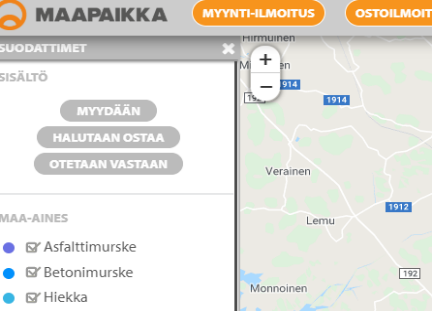 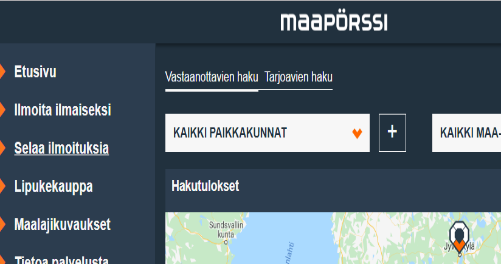 Kuntien rooli kiertotaloudessa
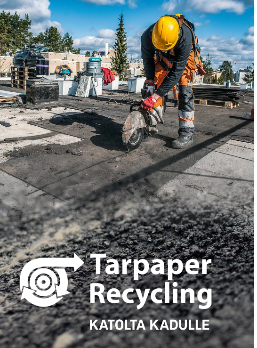 Hyödyntää kierrätysmateriaaleja
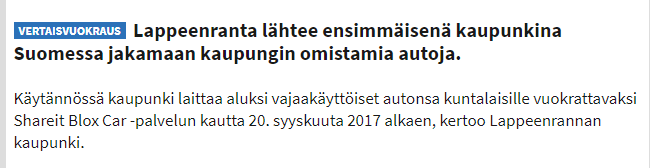 Kuntien rooli kiertotaloudessa
Nostaa omaisuuden käyttöastetta
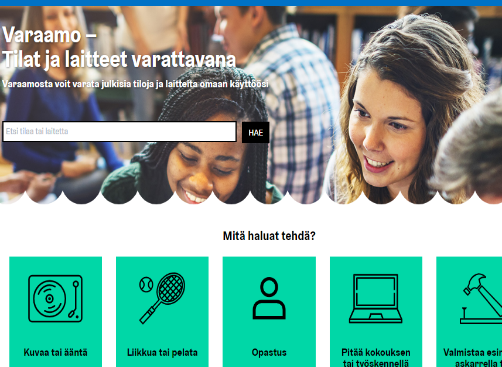 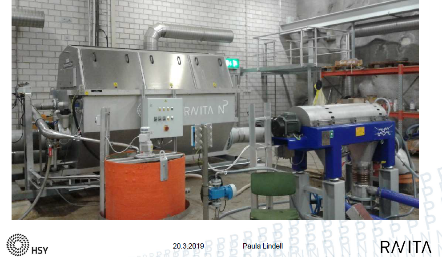 Kehittää uutta
Kuntien rooli kiertotaloudessa
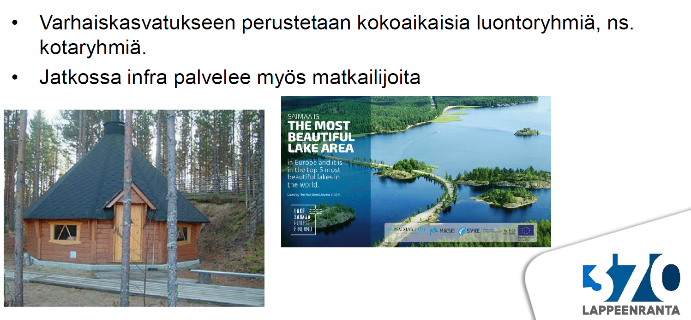 Kiertotalous Pirkanmaalla
Mitä Pirkanmaan liitto tekee?
Kehittämistoiminta

Yhteistyöfoorumi, luomme puitteita kuntayhteistyölle ja valtion yhteistyölle

Kokoontumisia erilaisten rajapintojen yli

Elinkeinoelämän muutokseen sopeutuminen

Neutraali toimija, joka kannustaa rohkeuteen, muutosvalmiuteen ja ennakkoluulottomuuteen.
Kiertotalous

Pirkanmaan maakuntaohjelmassa ja älykkään erikoistumisen strategiassa kiertotalous on nostettu toiminnan kärjeksi. 

 => Pirkanmaan liitto auttaa kuntia: 
vahvistaa rooliaan kiertotalouden mahdollistajana sekä kiertotalousyhteistyön kehittäjänä ja ylläpitäjänä.
Kiertotalous & aluekehittäminen
Kiertotalous on tehokas väline alueellisen elinvoiman kehittämiselle
- Kunnissa  avainasemassa kunnanjohtajat ja elinkeinojohtajat

Onko kuntien elinkeinostrategioissa tunnistettu kiertotaloutta?
Toimintaa ja tohinaa
4.-8.11.2019
InnoEvent
Orivesi, Virrat ja Ruovesi mukana
Teemana kiertotalous ja työnmurros
Kiertotalous kunnan elinkeinojohtajille työkaluksi kehittämiseen
Haaste: Unelmieni kunta
GreenInvetments-työpaja
21.10.2019 ?
Teolliset symbioosit koulutus
Vierailu Iin kunnan Greenpoliksessa
Kevät 2020 ?
20.11.2019
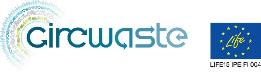 Toimintaa & tohinaa
Pirkanmaan kiertotalouden ekosysteemi
Jatkuvuus
Yhteistyön vahvistaminen
Sitoutuminen & luottamus
Roolit
Kunnille työkalu
Synergiat
Koonti digityökaluista, hyvistä käytännöstä ja prosesseista
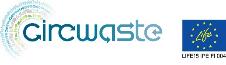 Kunnat haluaisivat käyttää enemmän lähiruokaa
www.materiaalitkiertoon.fi
Pirkanmaan ruokajärjestelmän kokonaisuus
mm. Pirkanmaan Jätehuolto Oy,  Ekokumppanit, TAMK
Nykytila-analyysi, hankkeiden yhteistyön koordinointi
Keskusteluun
Pirkanmaan kiertotalouden ekosysteemi
Jatkuvuus
Yhteistyön vahvistaminen
Sitoutuminen & luottamus
Roolit
Kunnille työkalu
Synergiat
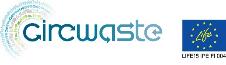 Kunnat haluaisivat käyttää enemmän lähiruokaa
www.materiaalitkiertoon.fi
Pirkanmaan ruokajärjestelmän kokonaisuus
mm. Pirkanmaan Jätehuolto Oy,  Ekokumppanit, TAMK
Nykytila-analyysi, hankkeiden yhteistyön koordinointi
Keskusteltavaksi
Ottaako nykyinen lainsäädäntö riittävästi huomioon kiertotalousliiketoiminnan mahdollisuuksia, vai pyörimmekö vielä jätestatuksen ja siihen liittyvien velvoitteiden ympärillä? 

Miten yhden luukun malli voitaisiin saada toimimaan, ja mitä hyötyjä siitä olisi? 

Mitä lainsäädännöllisiä mahdollisuuksia meillä on tukea todellista kiertotalouteen siirtymistä?
Hannele Tiitto
Pirkanmaan liitto
Projektipäällikkö, kiertotalous
p. 044 422 2250
hannele.tiitto@pirkanmaa.fi
Kalusteet ja materiaalit kiertoon
Kuka: Turun kaupunki

Mitä: Tavarat kiertoon -sähköinen kierrätysjärjestelmä (+askaretelumateriaalit)

Miksi: Resurssitehokkuus

Yhteystiedot: Anna Lilja, Hankekehittämisyksikkö 
 anna.lilja@turku.fi
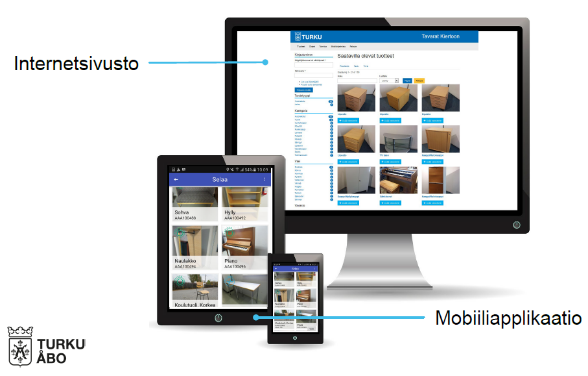 Kaluston ulosmyynti
Kuka: Kiertoa Oy
Mitä: Julkisille organisaatioille huutokauppapaikka poistettavalle omaisuuttaan
Miksi: Toisen roska on toisen aarre
Yhteystiedot: https://kiertonet.fi/
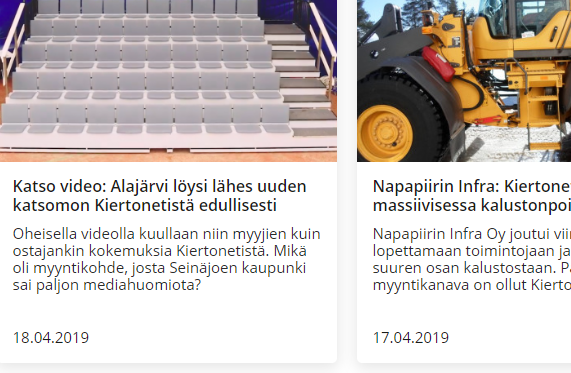 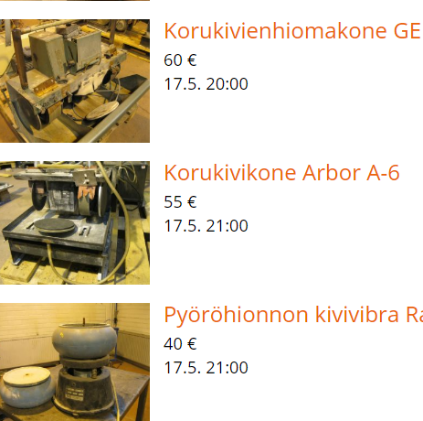 Kiinteistöt
Kuka: Etelä-Savon maakuntaliitto ja Ramboll

Mitä: Arviointityökalu (excel ja prosessikuvaus)

Miksi: Kiinteistön kulttuurihistoriallisten arvojen, käyttömahdollisuuksien ja kunnon arviointi suunnittelun tueksi. 

Yhteystiedot: Sanna Poutamo, sanna.poutamo@esavo.fi
https://www.esavo.fi/taajamahanke
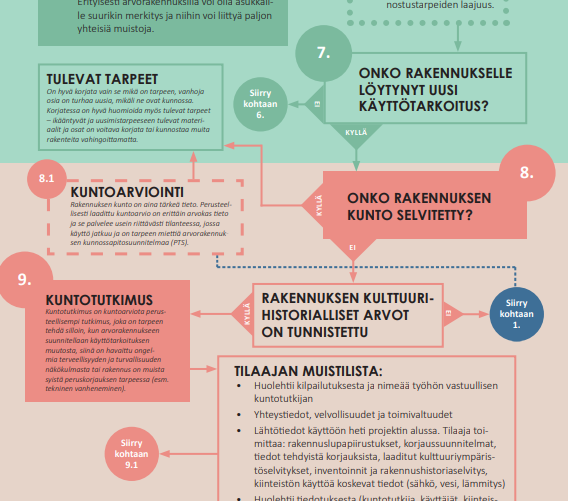 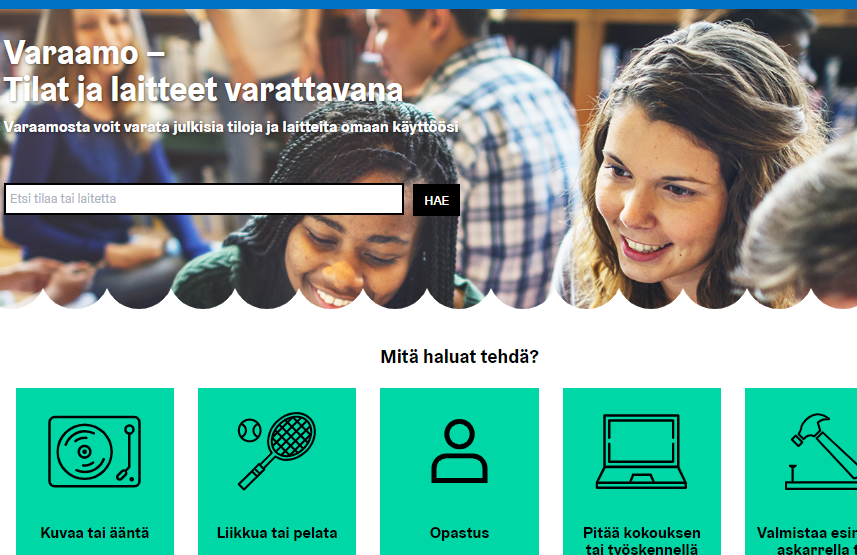 Kuka: Helsingin kaupungin kehittämä

Mitä: Avoimen koodin ohjelmistoalusta. Kaikkien käyttöön otettavissa oleva!

Miksi: Kunnan tilojen ja resurssien markkinointiin kuntalaisille.

Yhteystiedot: petteri.l.laine@hel.fi
Kuka: Tarpaper Recycling Finland Oy

Mitä: Kattohuovasta bitumi asfalttiin. CE-merkinnät kunnossa

Miksi: Korvaa neitseellisen bitumin lähes kokonaan. On myös halvempi!

Yhteystiedot: kimmo@tarpaper.fi, 
p. 0400 49 4701
www.tarpaper.fi
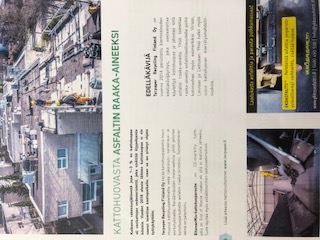 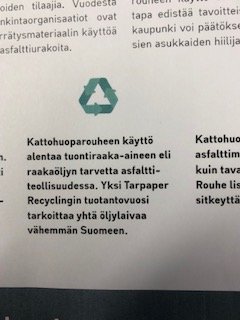 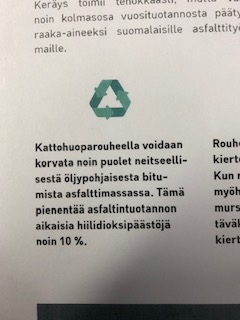